Rivers in the Desert How Faith Communities can Build Hope and Respond to Suicide
Look, I am about to do something new; even now it is coming. Do you not see it? Indeed, I will make a way in the wilderness, rivers in the desert.

-Isaiah 43:19 CSB
Laura Sprouse, QMHA, BS
Zero Suicide Program Coordinator, Marion County Health & Human Services
Oregon Suicide Prevention Conference 2022
[Speaker Notes: This image is of the Jordan River – a spiritually significant site to many faith traditions, that can represent healing, restoration, holiness, freedom, etc. 

This verse is significant to me personally, but it also applies to how faith can support regeneration, change, and recovery. It reminds us that our faith communities can be “rivers in the desert” for persons in despair or grief.]
Objectives
Discuss historical and present context of suicide and prevention within faith communities
How this context informs current and future suicide care within faith communities
Strengths and barriers to faith communities providing suicide care
How faith communities can respond with care, compassion, and competence to individuals experiencing a suicide crisis
10/8/2022
[Speaker Notes: Here are the objectives that I hope to address through today’s presentation.]
Before we get started…
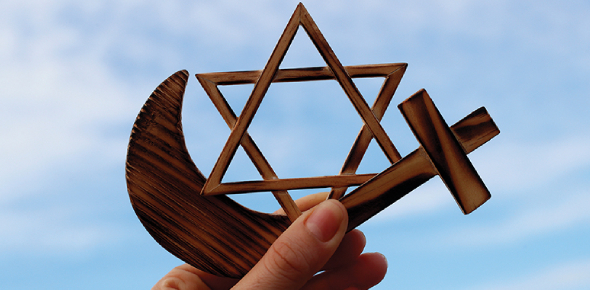 Why is this important?
What faith communities are we talking about?
What is my lens of experience?
[Speaker Notes: Why is this important? - Faith communities have long been considered hubs of support for a variety of life crises. However, mental health and suicide are often taboo topics within faith communities, carrying shame, sin, and fear with them. However, as our societal understanding around suicide and mental health has become more open and inclusive, it is critical that faith communities follow suit and be a source of safe and accessible support. Counseling related to suicide fits with the general role of faith community leaders, and people with mental health problems, including suicide risk, often turn to faith community leaders for help. 

This is not without saying that the relationship between mental health, suicide, and religion/faith is complicated and honestly messy. Some studies have demonstrated that being involved in a faith community is protective against suicide attempts and promotes healing and recovery. Other studies have shown that involvement in a faith community has no effect on a person’s mental health symptoms or thoughts of suicide or could potentially worsen outcomes. There is also no denying that many faith communities have done irreparable wrongs and injustices to both individuals and people groups for generations. I am by no means trying to “sanitize” religion or faith communities through this conversation, because they can be toxic and potentially abusive. However, I think we all can agree that spirituality – or craving meaningful connection with something beyond ourselves – is something that comprises part of the human condition. Regardless of formal belief system or belief in a higher power, it’s important that we acknowledge the role of spirituality in our lives. Many people choose to practice their spirituality through a formal faith community, and they may find a lot of peace, hope, and connection through this.

Even though the data is not entirely conclusive, involvement in protective, supportive, and life-giving faith communities can be correlated with lower risk of suicide attempts or death. According to a literature review done in 2016 by Dr. Ryan Lawrence, “religion may inhibit a person from acting on suicidal ideas by: providing access to a supportive community, shaping a person’s beliefs about suicide, providing a source of hope, and providing ways to interpret suffering.” A consensus statement on suicide and suicide prevention from an interfaith dialogue sponsored by the Suicide Prevention Resource Center in 2008 stated that, “Faith communities can work to prevent suicide simply by enhancing many of the activities that are already central to their very nature. They already foster cultures and norms that are life-preserving. By providing perspective and social support to their members and the broader community, they compassionately help people navigate the great struggles of life and find a sustainable sense of hope, meaning, purpose, and even joy in life.” Faith communities overwhelmingly offer hope, resilience, and well-being, and they are in a unique role to enrich, dignify, and enable their communities to prevent suicide.

What faith communities are we talking about? – primary focus will be on Protestant Christianity, as I don’t want to speak outside of my experience too much, nor do I want to make inferences or assumptions about faith communities that I am not a part of. However, I will be sharing some information about some other specific belief systems, including Islam, Judaism, and others. Also, several of the suggestions and recommendations I will make toward the end of this presentation can be adapted or structured to fit a variety of faith communities. Additionally, some of what I present today will be anecdotal, but I have tried to rely on available data as much as possible.

What is my lens of experience? – I must disclose a bit of bias for this topic. I grew up in a Christian household (attending various churches of Baptist and Presbyterian denominations). I still identify as an evangelical, non-denominational Christian, I attend church weekly, and my faith is a considerably large part of my life. I also have lived experience with mental health challenges and my own thoughts of suicide, and my faith and the community associated with it have supported me through many ups and downs of my mental health journey. My husband, Jon, is the pastor of student ministries (middle and high school students) at our church, Dayspring Fellowship, in Keizer, OR. I have worked in the mental health realm since 2015, and have questioned, supported, and connected with dozens, if not hundreds, of individuals at risk of suicide, both personally and professionally. Jon has been the youth pastor at our church since 2019, and he encounters mental health concerns of comparable intensity and frequency to my work – including suicide risk – in his work with youth and their families. The vast differences in overall social determinants of health among each youth and family is striking, but it seems as though every single youth carries with them some lived experience with mental health, trauma, and/or suicide. (This may be a trend that is unique to Gen Z in some ways, but that’s a presentation for a different time!) Regardless, Jon and I have frequently found ourselves to be sounding boards and supporters for our youth, their families, and others in our congregation regarding mental health concerns, family crises, loss, school issues, DHS calls, hospitalizations, suicide attempts, and everything in between. In some cases, Jon or one of his youth group volunteers may be one of the first (if not the first) people to hear about a youth’s situation or be the only adult in a youth’s life that feels safe and trustworthy. We have also found this to be true anecdotally among other pastors and church staff that we know with their respective congregations. We consider this a great privilege to come alongside our communities in this deeply vulnerable work. Despite the heaviness this work can carry, there is no doubt that God has called us to this commission.]
Religious Landscape of Oregon
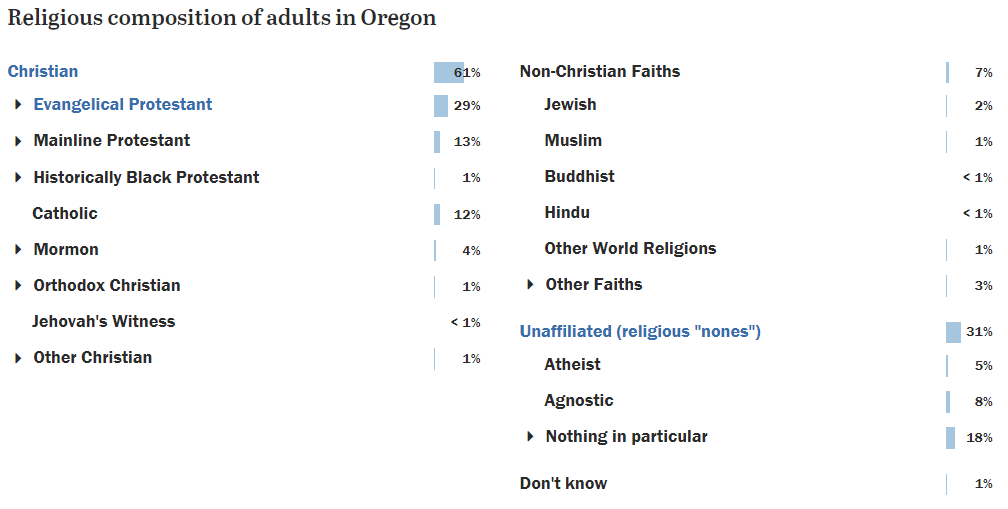 Sources: Religious Landscape Study – Pew Research Center, 2014; The Religious Regions of the US – Gallup, 2018
[Speaker Notes: It’s important that we start this conversation by understanding what the religious landscape of Oregon looks like – we need to understand who engages in organized religion and/or spiritual practices.

Pew Research Religious Landscape Study – in 2014, surveyed over 35,000 Americans from all 50 states about their religious affiliations, beliefs and practices, and social and political views
Estimated that 68% of Oregonian adults are affiliated with an organized religion or belief system – as you can see on this chart, the majority is Christian faith groups
Approximately 84% of Oregonian adults report some level of certainty in their belief in God or a higher power
Approximately 60% of Oregonian adults report religion is either somewhat important or very important in their life
About 1/3 of Oregon adults report attending a religious service weekly. However, church attendance declined greatly across the US during the COVID-19 pandemic, with over half of some congregations not returning to in-person or virtual services for church. Only about 60% of churches are operating in the same way they did before the pandemic. 
Despite a relative lack of engagement in organized religion, 81% of Oregonian adults report feeling spiritual peace and well-being with some frequency – so there could be other practices or factors that give people this feeling, and this can be a source of strength

Gallup – released report in 2018 about the religiosity of US regions
43% of Americans living in the Pacific (includes OR, WA, CA, AK, and HI) identify as not religious (religion is not important to them, and they seldom or never attend services). This is significantly higher than other areas of the country.
A little over 2,300 Oregonian adults were surveyed, and 48% identified as not religious, as compared to 28% who identified as very religious (religion is important to them, and they attend religious services weekly or almost weekly)

Oregon is a bit of a mixed bag when it comes to organized religion, but most Oregonians do engage in some kind of religious or spiritual practice.]
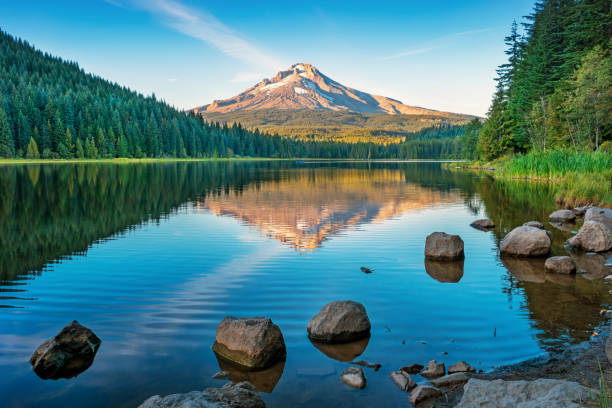 Mental Health Landscape of Oregon
731,000 adults in Oregon have a mental health condition
42% of adults in Oregon reported symptoms of anxiety and depression in 2021
835 lives were lost to suicide in Oregon in 2020
Of the 288,000 adults in Oregon who did not receive needed mental healthcare, 36% did not because of cost
1,576,668 people in Oregon live in a community that does not have enough mental health professionals
Sources: National Alliance on Mental Illness, 2021; Oregon Health Authority, 2021
[Speaker Notes: Mental health is an essential part of overall health and well-being of individuals, families, and communities. A person’s mental health includes how they handle stress, manage emotions, relate to other people, make decisions, and perceive the world and their sense of purpose in life. (US Dept of Human Services)
MH problems affect virtually all communities in our country
Approx. 1 in 5 American adults over age 18 will experience a MH problem each year
Approx. 45 million American adults have some kind of mental illness, but more than half of people with a mental health condition in the U.S. did not receive any treatment in the last year
On average, 1 person in the US dies by suicide every 11 minutes, and there were over 47,000 deaths by suicide in the US in 2020
On a more local level:
731,000 adults in Oregon have a mental health condition, and 172,000 of those experience serious mental illness.
42% of adults in Oregon reported symptoms of anxiety and depression in 2021
844 lives were lost to suicide in Oregon in 2020 – this makes suicide the 9th leading cause of death in Oregon
Of the 288,000 adults in Oregon who did not receive needed mental healthcare, 36% did not because of cost
1,576,668 people in Oregon live in a community that does not have enough mental health professionals – this demonstrates where faith communities can potentially bridge the gap for those in need.]
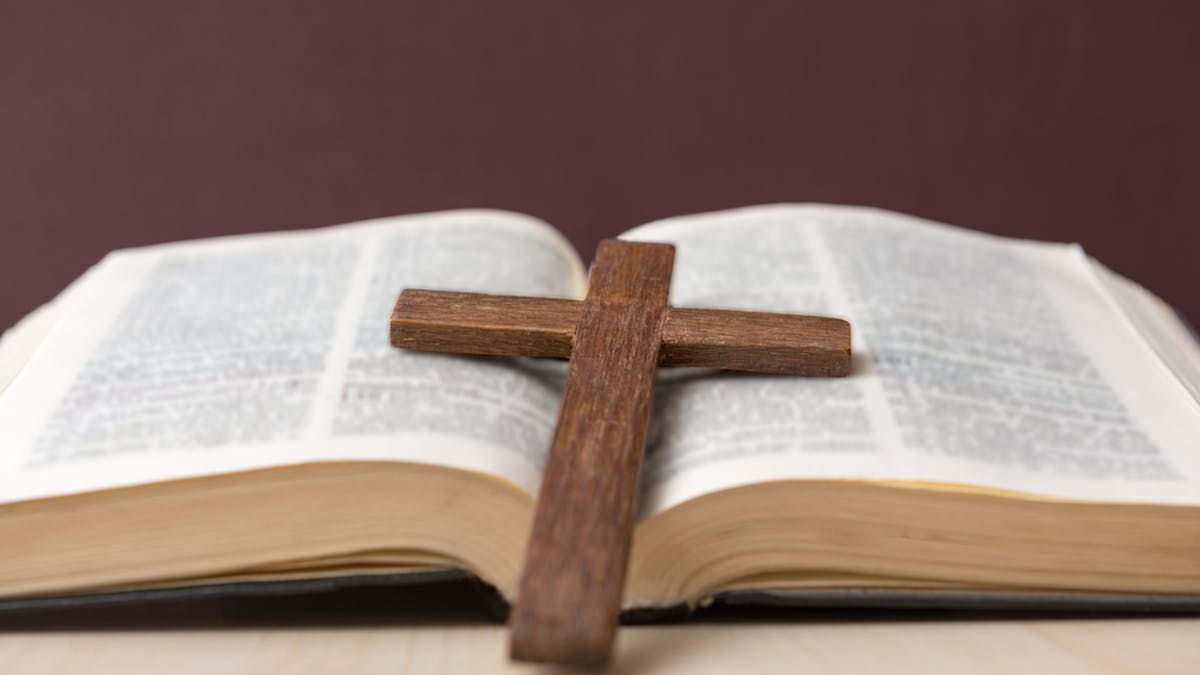 Suicide & Christianity
Approximately 210 million American adults identify as Christian
Multiple examples of mental illness and struggles with suicide in the Bible
Most modern Christian religions acknowledge that suicide is often the result of untreated depression, pain, or other suffering - but stigma still exists
“A Christian perspective on suicide begins with an affirmation of faith that nothing, including suicide, separates us from the love of God.”
- 2004 Book of Discipline of the United Methodist Church
Sources: Action Alliance Faith, Hope, Life;
 Pew Research Center, 2015; Potter, 2021
[Speaker Notes: The United States is home to more people of Christian faith than any other country in the world. Protestants, followed by Catholics, make up the majority of US Christians. Other large groups include Mormons, Orthodox Christians, and Jehovah’s Witnesses

Although there is no single Christian view of suicide, traditional Christian beliefs discourage suicide.  For the most part, most modern Christian religions acknowledge that suicide is often the result of untreated depression, pain, or other suffering. However, suicide can be seen as self-murder or as destroying the image of God (which are both directly in opposition to the 10 Commandments). Some may believe that those who die by suicide are trying to supersede the will of God in their lives. 

Among Catholics, suicide was traditional considered a mortal sin – a very serious sin that destroyed one’s relationship with God. But in 1983, the Roman Catholic Church removed suicide from the list of mortal sins. 

There are multiple examples of mental illness and suicide in the Bible:
David in the Psalms – many laments about pain, loss, and sorrow
King Nebuchadnezzar in the book of Daniel – evidence that he became “insane,” which could be comparable to our modern understanding of psychosis
Some stories of demon possessions may be attributed to mental health-related symptoms (i.e. demon possessed man in Matthew 8)

Most modern Christian religions acknowledge that suicide is often the result of untreated depression, pain, or other suffering – however, stigma still exists around Christians who struggle with mental illness and/or die by suicide. Even though civil and societal penalties have largely been removed, suicide can be viewed as unforgiveable, irreparable, and malicious.

Romans 8:38-39 – “For I am convinced that neither death nor life, neither angels nor demons, neither the present nor the future, nor any powers, neither height nor depth, nor anything else in all creation, will be able to separate us from the love of God that is in Christ Jesus our Lord.”]
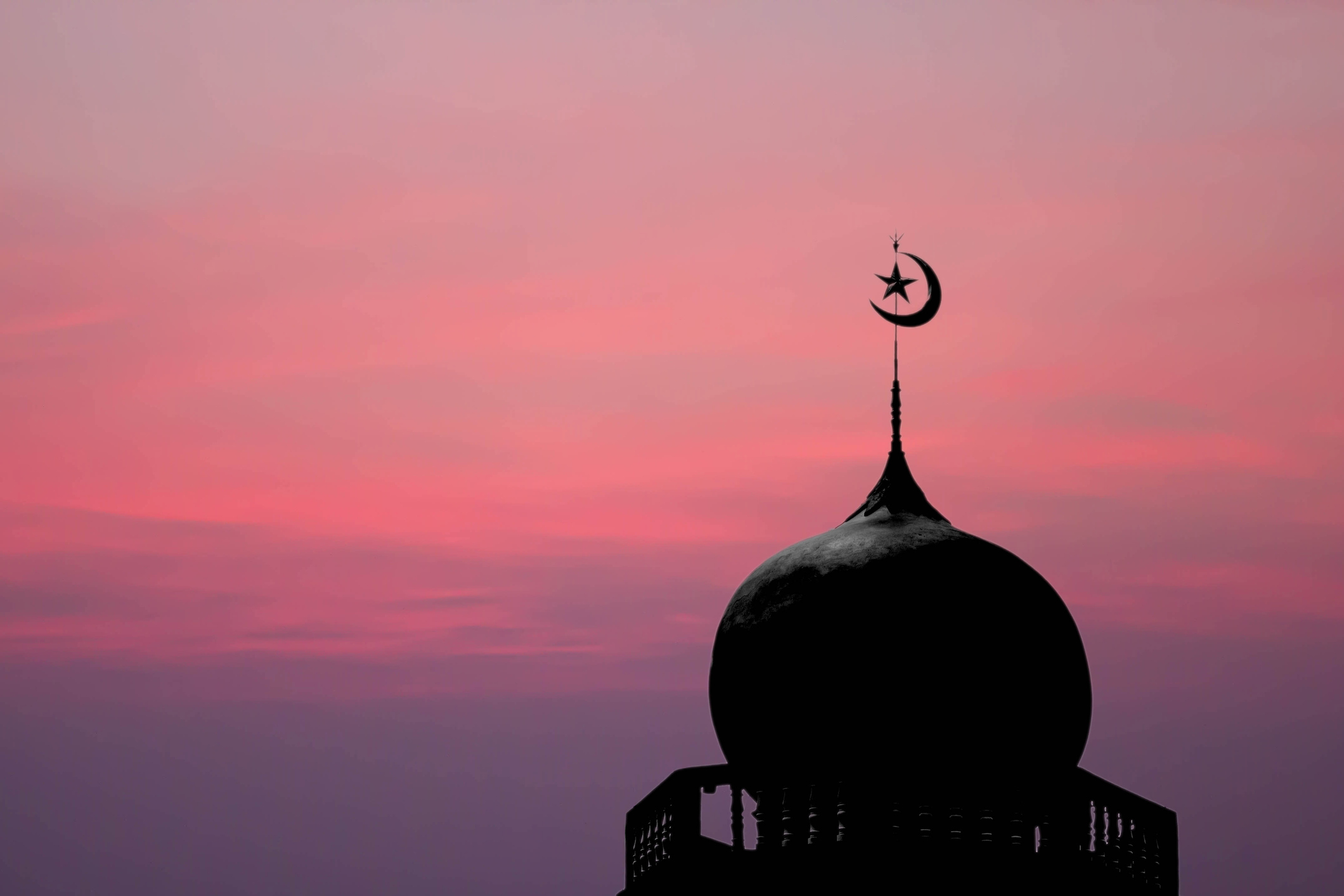 Suicide & Islam
Approximately 2.7 million American adults identify as Muslim
In general, suicide is viewed by Muslims as taking away the gift of life given by God and is often viewed as a sin
People of Muslim faith believe that lives are interdependent – taking a life unjustly, is the same as taking the lives of all of humanity; likewise, saving a life is the equivalent of saving all of humanity
“After hardship there is ease. Indeed, after hardship there is ease.”
- Qu’ran 94:6-7
7
Sources: Action Alliance Faith, Hope, Life; Pew Research Center, 2015; Muslim Women’s Network UK, 2017
[Speaker Notes: In general, suicide is viewed by Muslims as taking away the gift of life given by God. The Qur’an says to trust God, have faith in the mercy of God, have patience, and not to destroy life. Suicide is viewed as an action resulting from psychological illness and severe life stresses. Although the act is not condoned, the person who dies by suicide is not condemned.

People of Muslim faith believe that we are all interdependent. Taking a life unjustly, be it your own someone else’s, is the same as taking the lives of all of humanity. Likewise, saving a life is the equivalent of saving all of humanity.

No specific examples of mental illness in the Qu’ran, but Islam values the importance of good health and well-being, and that Allah does not “give a soul… more than it can bear.” There are recurrent themes of peace, patience, compassion, purpose, hope and deliverance throughout the Qu’ran.

Among some Muslim communities, beliefs that mental health problems are caused by jinn (entities that are similar to spirits or demons), the evil eye (misfortune that is transmitted from one person to another out of jealousy or envy), and black magic are strongly engrained. This can result in many families and individuals not seeking help for psychological problems. Unfortunately, many Muslims do judge those who have died by suicide and even go as far as accusing them of being outside the folds of Islam and stating that Islamic funeral rites should not be performed – instead of blaming and criticizing those who have died by suicide, Muslim communities should focus on reducing suicide within their communities.]
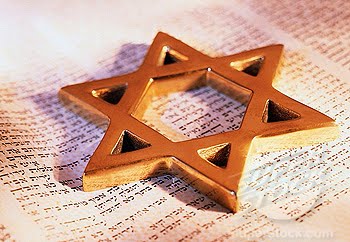 Suicide & Judaism
About 5.7 million people of Jewish faith are estimated to live in the United States
Multiple examples of mental illness and struggles with suicide in the Tanakh
Like Islam, each person is created in the image of God and when a single life is saved it as if an entire world has been saved
“Surviving our own moments of emotional suffering and finding the strength to walk with others through pain are ancient and sacred tasks.”
- Rabbis Elliot Kukla and Eric Weiss
Sources: Action Alliance Faith, Hope, Life; Bay Area Jewish Healing Center, 2015; Pew Research Center, 2015
[Speaker Notes: Judaism teaches that how people are born and how they die are in God’s hands. Life belongs to God, not to the individual. It is a gift to be treasured. Taking one’s own life is viewed as a serious violation of one’s responsibility to God and society.  Although Jewish teachings do not condone suicide, Jews tend not to blame people who die by suicide. Instead, they try to understand the death. The suicide is condemned, but not the person.

Examples of mental illness in the Tanakh:
King Saul in the book of 1 Samuel – Saul’s spirit was “tormented” and he likely struggled with bipolar disorder
Naomi in the book of Ruth – grieved the death of her husband and both of her sons, to the point that depression had so impacted her life that she requested her name be changed to Mara (bitterness)
Elijah in the book of 1 Kings – while fleeing Queen Jezebel, Elijah begged God to spare him and fell into a deep depression in which he could not meet his most basic needs
Job – experienced thoughts of suicide in the midst of extreme hopelessness, loss, and pain

In general, Jews believe that most suicides can be prevented if actions are taken in time—such as giving a person food and water, personal affirmations, and physical comfort, and getting the person the care he or she needs. There is a fundamental understanding of illness as illness, whether it is physical or mental, and with this, there are sacred obligations in Jewish tradition, including Bikkur Holim (visiting the sick). Funeral rites and traditions around death are extremely important in the Jewish faith, and their perspective on mourning affirms the idea that loss must be marked before one can begin to heal.]
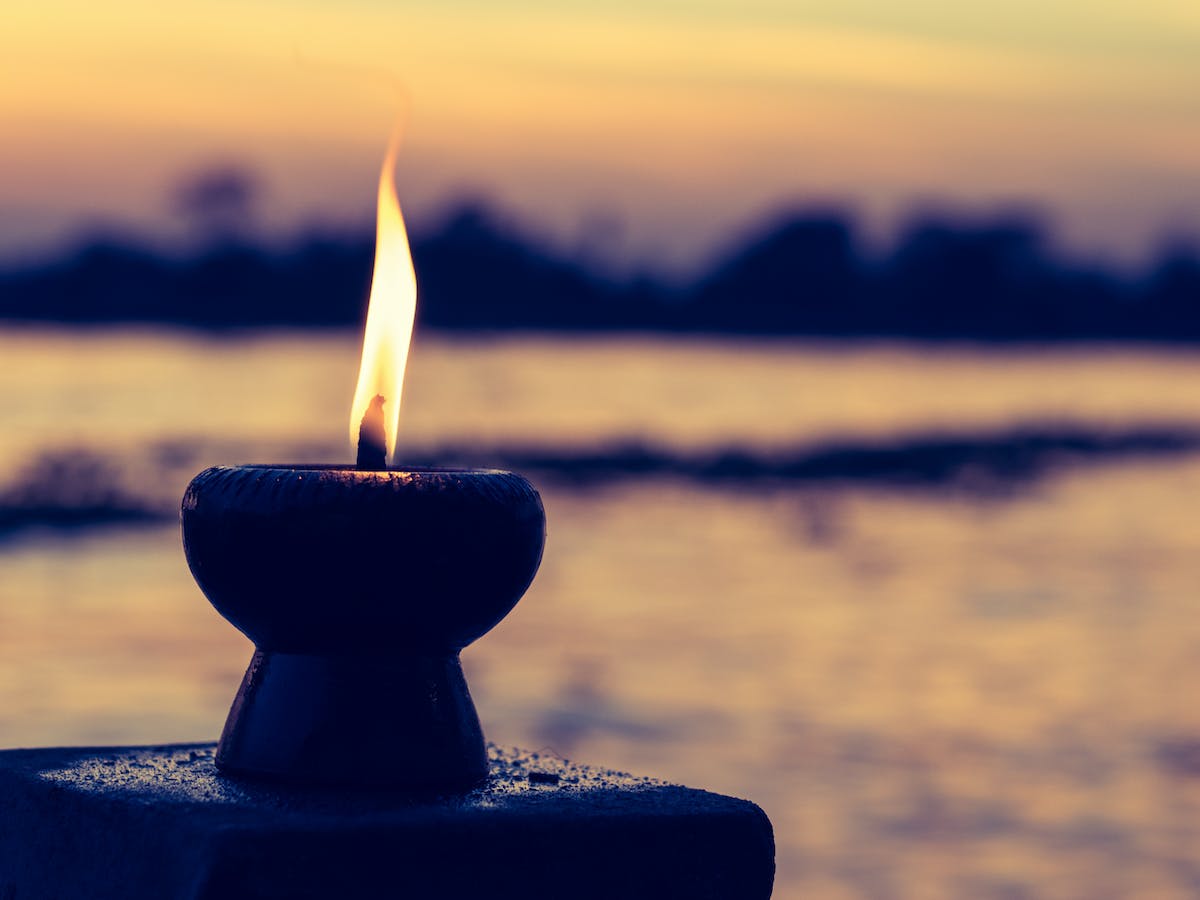 Suicide & other faith communities/spiritual traditions
Buddhism
Hinduism
American Indian/Alaska Native spiritual traditions
Sources: Action Alliance Faith, Hope, Life
9
[Speaker Notes: Buddhism – most Buddhists, at least in America, believe that suicide is preventable
Approximately 3.5 million people identify as Buddhist in the US, and it is a very diverse religious practice
Mindfulness practices come largely from the Buddhist tradition – more likely to practice meditative activities than read scripture or attend formal religious services
Many Buddhist beliefs revolve around answering one major question – “Why do we suffer, and how do we end the suffering?” Buddhism offers a set of virtues and values to combat the dissatisfactions of life and to eventually reach nirvana, a state of peace and harmony in which one is no longer attached to their desires and aversions.
Buddhism teaches that one should not take a life, and it is a delusion to think that suffering will end with suicide – instead, it would promote a new kind of suffering. We suffer because we are deluded about the true nature of ourselves, our lives, and connectedness with all living beings and the world at large

Hinduism
Approximately 1.8 people identify as Hindu in the US – most are Asian immigrants
Hinduism is not necessarily a formal religion, but rather a way of living based on a vast body of legal, philosophical, and sacred texts
Traditional Hindus believe in the immortality of the soul and in reincarnation. While death should not be feared, a human rebirth is precious and should not be ended prematurely. Because of karma (cause and effect), taking one’s own life may lead to harmful consequences in next incarnation(s).
There is such a thing as an “honorable” suicide in Hinduism, but 
Not all Hindus in America may think of suicide in these more traditional ways, but they still perceive suicide as a tragic loss in the community, and that it is preventable.
Hindus may not seek guidance from priests (traditionally not trained in pastoral care but more ritualistic), but may seek support from spiritual leaders and family

American Indian/Alaska Native spiritual traditions
There are hundreds of spiritual traditions that AI/AN peoples hold and have practiced for thousands of years – there are some themes, like reverence of a greater power or deity, but traditions vary widely between tribes
We know that suicide rates are higher among AI/AN populations – particularly young people – than among other groups in the US
Belief in reincarnation is common across many tribes and death is viewed as a natural part of life (not the end but the beginning of a new life)
Life is seen as a gift that should not be disrespected, so self-destructive desires should be kept under control
Factors have been identified that help protect AI/AN populations from suicide – cultural spiritual orientation and positive relationships with tribal leadership and caring spiritual mentors]
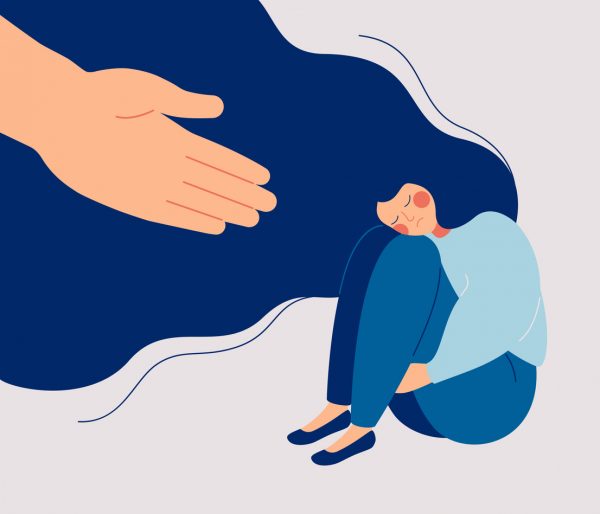 Barriers
Stigma & judgment
Discriminatory practices
Religious trauma
Difficulty making professional referrals
Resources
Data
Sources: Action Alliance Faith, Hope, Life; Journey Free; Lawrence et al, 2016; Suicide Prevention Resource Center, 2009
[Speaker Notes: We’re going to start by discussing what barriers may exist for faith communities to engage in suicide prevention work

Stigma and judgment – of both a mental health issue/suicide AND of specific religious practice
Mental illness can be isolating for individuals and families, and suicide has historically been considered a sin in many faith traditions – some people with faith groups are still judgmental and believe the person who died by suicide simply did not hold onto the beliefs or pray and practice the rituals of their faith diligently enough. Some faith groups have gone as far as to deny funeral rites or memorial services to bereaved families, ban the bodies of suicide victims from cemeteries, and excluded survivors from activities.
Additionally, very few seminaries incorporate adequate information about mental illness into their core curriculum, so religious leaders may hold preconceived false notions about mental health and suicide
Suicide is not condoned in most faiths, but it is important that people do not feel condemned for having a mental health condition or thoughts of suicide
Religious affiliation can connect a person to community but adhering to a minority affiliation might also cause feelings of isolation. In countries or societies that oppose specific religions or religion-in-general, a person’s religious beliefs and practices are less likely to protect against suicide. If religion leaves a person feeling guilty, distant from God, or abandoned by the religious community, that can increase suicide risk. (Lawrence, Oquendo, and Stanley)
Also, faith leaders may have ethical or legal hesitations to supporting someone at risk of suicide
Discriminatory practices
Some faith communities – particularly fundamentalist groups - hold values and beliefs that discriminate or marginalize certain populations (i.e. the LGBTQ+ community)
These practices can be reinforced at church, school, and/or home and can result from suppression of normal development, damage to normal thinking and feeling abilities, self-doubt and loss of control, and physical/sexual abuse
Religious trauma
Authoritarianism + toxic theology
Some people may struggle with religious trauma syndrome (Marlene Winell at Journey Free) – condition experienced by people who are struggling with leaving an authoritarian, dogmatic religion and coping with the damage of indoctrination
They may be going through the shattering of a personally meaningful faith and/or breaking away from a controlling community and lifestyle – they may struggle to make sense of life after losing the basis of their reality 
Difficulty making professional referrals	
May have hesitance referring congregants to “secular” providers
May not have the capacity to support someone while they are on a waitlist for a more long-term provider
In an interfaith conversation hosted by the Suicide Prevention Resource Center in 2009, participants agreed that “direct, visible collaborations between clergy and mental health professionals would be extremely beneficial because they would enhance and extend each other’s credibility and accessibility to those they serve.
Resources
There is a lack of Energy/people: Faith communities may have staff or leaders that take on multiple roles – a pastor might also be the janitor, or one person may be running multiple areas of the church. Faith communities may also rely heavily on volunteers to operate effectively. They may not feel equipped to support those experiencing a mental health issue or thoughts of suicide.
Knowledge: Many faith leaders may have not received formal education on counseling those experiencing mental health concerns or thoughts of suicide, and a vast range of opinions and beliefs about suicide can complicate responding to those in need
Finances: suicide gatekeeper and intervention trainings can be expensive to provide. Faith communities operating with a limited budget may not be able to afford bringing enough training to their staff and congregations.
On the other hand, faith communities may feel overwhelmed with the resources available to them. There are SO many suicide prevention and intervention strategies, trainings, and plans available, and it can be challenging to determine which is appropriate for a specific setting. They may not know which community providers can support someone in need or are only familiar with a few providers.
Data
Existing studies have limitations. Religious variables often lack detail, which makes it difficult to identify the most active components of the relationship between religion and suicide risk. Religious variables considered in studies address very different aspects of religion (e.g. affiliation versus practices) which limit attempts to generalize conclusions to religion in general.]
Strengths
Community
Rhythms and rituals
Values and virtues
Informal support
Accessible
Sense of something greater or sacred
Hope!
Sources: Lawrence et al, 2016; Mason et al, 2017, NAMI, 2016
[Speaker Notes: Let’s talk about some of the strengths and benefits that faith communities bring to the table with regards to suicide prevention.

Community
Faith communities may protect people from suicide by promoting a sense of belonging and connectedness.
Initiates social connections with other members, offers trustworthy and safe social engagement
According to a 2017 study from the counseling department at Gordon-Conwell Theological Seminary, there is some link between having a sense of community and reduced suicidal ideation. Sense of community can look different from faith group to faith group, so there could be varied impacts based on individual experiences. 
Rhythms and rituals
Traditions and rituals are key components of most organized religions, and can provide structure, regularity, and predictability to practitioners
Can help people cope with difficult life situations
We could also refer to these as “spiritual disciplines” that have components of wellness integrated into them (i.e. mindfulness as a part of meditation)
Some examples: the Christian Church calendar marking different seasons and practices, liturgies and readings, Ramadan and other fasting holidays for Muslims
Values and virtues
As I mentioned when discussing religions and belief systems, most emphasize the value of life and do not condone suicide
Regardless of what might happen after a person dies, the general message is that this life is precious and a gift to be treasured
Values and virtues may also discourage factors that can increase suicide risk, such as drug and alcohol use (as alcohol is a factor in approximately 30 percent of suicide deaths), and promote factors that prevent suicide, such as a sense of purpose and hope for the future
Teachings of compassion, forgiveness, and gratitude, and identifying life lessons, even from challenging situations
Reinforce that suicide is not an unforgiveable sin – this is in direct contradiction to the compassion and care that most faith systems promote
Informal support
An individual experiencing a mental health challenge or having thoughts of suicide may feel more comfortable seeking out a more familiar resource before seeking out a mental health professional
Faith leaders can bridge the gap between individuals in crisis and mental health professionals
Faith leaders who are also trained counselors can provide support that incorporates the beliefs and values of the individual
Accessible
In the same vein, faith leaders may be more accessible than a mental health professional, and some are qualified to provide similar counseling/care to those in need
I think we are all aware of the behavioral health staffing issues affecting access to care, so faith leaders may be able to provide pastoral care to support someone waiting on a more formal mental health support
Faith communities can also be culturally responsive to the congregants and understand and be able to meet their needs in a way that other providers may not be able to
Sense of something greater or sacred
Numinous – having a strong religious or spiritual quality; indicating or suggesting the presence of a divinity
People with strong spiritual ties may experience greater feelings of belonging and that they are not alone in their struggle. 
Hope!
We KNOW that hope prevents suicide!
There are few entities in the world that express hope for the future than faith communities
I was on a call with Jill Baker from OHA a few weeks ago, and she said something that stuck with me (and I actually wrote it down to put on my desk) - “Fear is easy; hope is hard – but that’s what saves lives.”]
Where do we go from here?
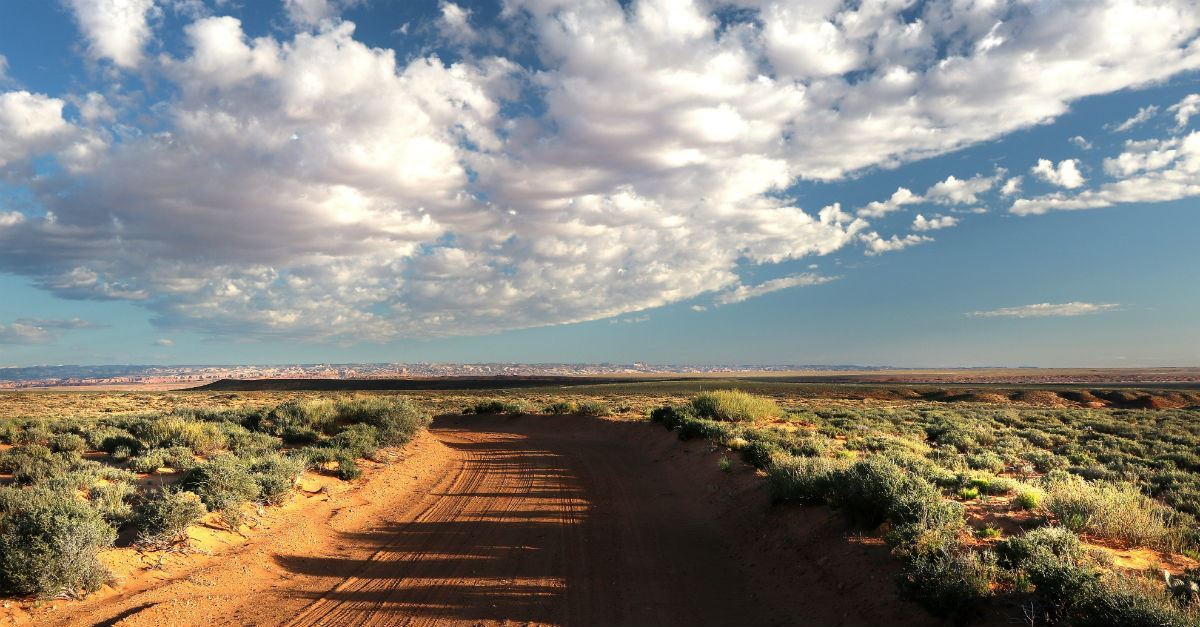 [Speaker Notes: Knowing what strengths and barriers that faith communities have in preventing suicide, what do we do with this information? I have compiled some steps that faith communities can take to better their efforts in preventing suicide, AND how community organizations and agencies can support these efforts.]
For faith communities…
Learn the basic signs of mental health conditions and other facts about mental health. Understand that people can and do recover from mental health challenges, and that help is available and effective.
Connect individuals and families within a faith community to mental health treatment and support if they or a loved one needs help.
Build a safe and supportive environment in faith communities where people can talk openly about mental health issues and emotional well-being.
Promote awareness by educating congregations and communities about mental health issues through educational forms, presentations from experts, and trainings about mental health and suicide.
Be prepared to respond to a suicide death safely and compassionately and provide support to survivors.
Sources: Action Alliance Faith, Hope, Life; SAMHSA, 2014; Suicide Prevention Resource Center, 2008
[Speaker Notes: Be open to learning and understanding accurate information to amplify your existing wisdom about mental health and suicide. Debunk myths about suicide, understand the factors that may contribute to someone’s mental health challenges or thoughts of suicide, and understand the role that hope and spirituality can have in recovery from mental health challenges.
Know your resources and help mental health providers understand the role of religion and spirituality in the lives of your congregation. Help your congregations understand that mental health support is available, and that it can be complementary to spiritual practices, such as scripture reading, prayer, and meditation.
Be culturally responsive, open, and non-judgmental in supporting those experiencing mental health challenges or thoughts of suicide. There are sermon series, scripture studies, and conversation guides that can promote this environment.
Gatekeeper trainings, suicide intervention trainings, and presentations about mental health and well-being can complement teachings about spiritual wellness and hope.
Be proactive in suicide postvention (intentional actions taken after a suicide death to minimize risk and promote healing). Learn about resources and appropriate language for funerals of those who die by suicide. Use language to increase awareness by linking mental health to emotional fitness and by shifting from prevention of death to the promotion of life.

From Rev. James T. Clemons
Each of us can be more pastoral
We can be better informed
We can do our biblical and theological homework
We can work for better understanding in our communities
We can proclaim the gospel! – we can work within social structures to eliminate those dehumanizing economic, educational, medical, and prison conditions and all prejudices against minorities that contribute to despair, a sense of worthlessness, and a lack of hope among our fellow citizens.]
For community agencies and organizations…
Reach out to faith leaders in your community, even if just to exchange contact information – they would love to hear from you!
Mental health and spiritual care professionals should try to communicate and collaborate about individuals they both serve.
Bring empathy and patience to interactions with faith leaders, as some may not be well-equipped or willing to engage in suicide prevention work.
Offer suicide risk assessment, prevention, and intervention training and education to faith communities, their congregations, and the greater community that they serve.
Offer connection to mental health services for faith leaders and their staff to prevent suicide within faith community leadership.
Sources: Suicide Prevention Resource Center, 2008
[Speaker Notes: Let faith communities know what kind of services you offer, who you serve, and how individuals can reach your services. Marion County has just hired a non-governmental liaison to promote intentional connections with entities we don’t often interact with, like community-based organizations and faith communities. This position aims to build relationships and referral pathways into our services as we expand our community response and outreach. A dedicated position like this could be beneficial for government agencies and larger organizations to bridge their communities.
Many medical care facilities have chaplains to provide spiritual support to patients. However, any kind of communication between a mental health or medical provider and chaplains or other faith leaders seems to be an exception, not a rule.
Some faith communities may still view mental health and suicide as a strictly spiritual issue, and providing gentle, yet factual education and resources can be very beneficial. Don’t give up on the relationship because of resistance from the faith community, or because of lack of resources to engage with you. Your support is needed, in whatever way you can offer – even if that is persistence in your contacts.
Partner with faith communities to provide free or low-cost suicide prevention and intervention trainings to their leaders, staff, volunteers, and to their broader communities. Faith communities may have space to hold an in-person training or be able to reach a part of the local community who is harder to normally reach. 
Faith leaders and their staff may not have health insurance or other access to mental health supports. Providing EAP-styled services to faith leaders and their staff through your organization can promote the health and well-being of those providing pastoral care, especially if they don’t have other options.]
Resources
Oregon Health Authority’s Mental Health Toolkit for Oregon Faith Leaders
Action Alliance’s Faith, Hope, Life Campaign
Substance Abuse and Mental Health Services Administration’s (SAMHSA) Faith Based and Community Initiatives
Suicide Prevention Resource Center’s Faith Communities
American Psychiatric Association’s Mental Health: A Guide for Faith Leaders
Hope Always: How to Be a Force for Life in a Culture of Suicide by Dr. Matthew Sleeth
Saddleback Church’s Hope for Mental Health sermon series and resources
FaithNet NAMI (National Alliance on Mental Illness)
Suicide Prevention Ministry
United Church of Christ Mental Health Network
Trainings
QPR for Clergy
LivingWorks Faith
Soul Shop
[Speaker Notes: OHA toolkit – a 75-page document that covers crisis response, trauma, grief and loss, suicide, substance misuse, mental health, and resources. Super comprehensive, highly recommended as a free resource.

Faith, Hope, Life Campaign
They have a fantastic resource library for faith leaders, including data and messaging guides
Also provide suicide prevention competencies for faith leaders, which can be a good measurement of where current efforts in a faith community are and where there are areas for growth
National Weekend of Faith, Hope, and Life – brings intentional attention to mental health and suicide. Faith leaders and communities they serve will be encouraged to say prayers that include each of these three messages:
An acknowledgement that the pain felt by the struggling individual is real
Reassurance that they are not alone
Expressions of help, that through faith and with the support of others in the community, there is a path toward a better life in the future.

Hope Always
Approaches the problem suicide from a Christian, Biblical perspective, and provides resources and a Tool Kit for Christian faith communities
Includes ways to help someone who is struggling, lists of scripture and quotes, playlists of uplifting hymns and songs, and a sample suicide prevention policy for churches
I also appreciate the included discussion guide to prompt further thinking about suicide and prevention]
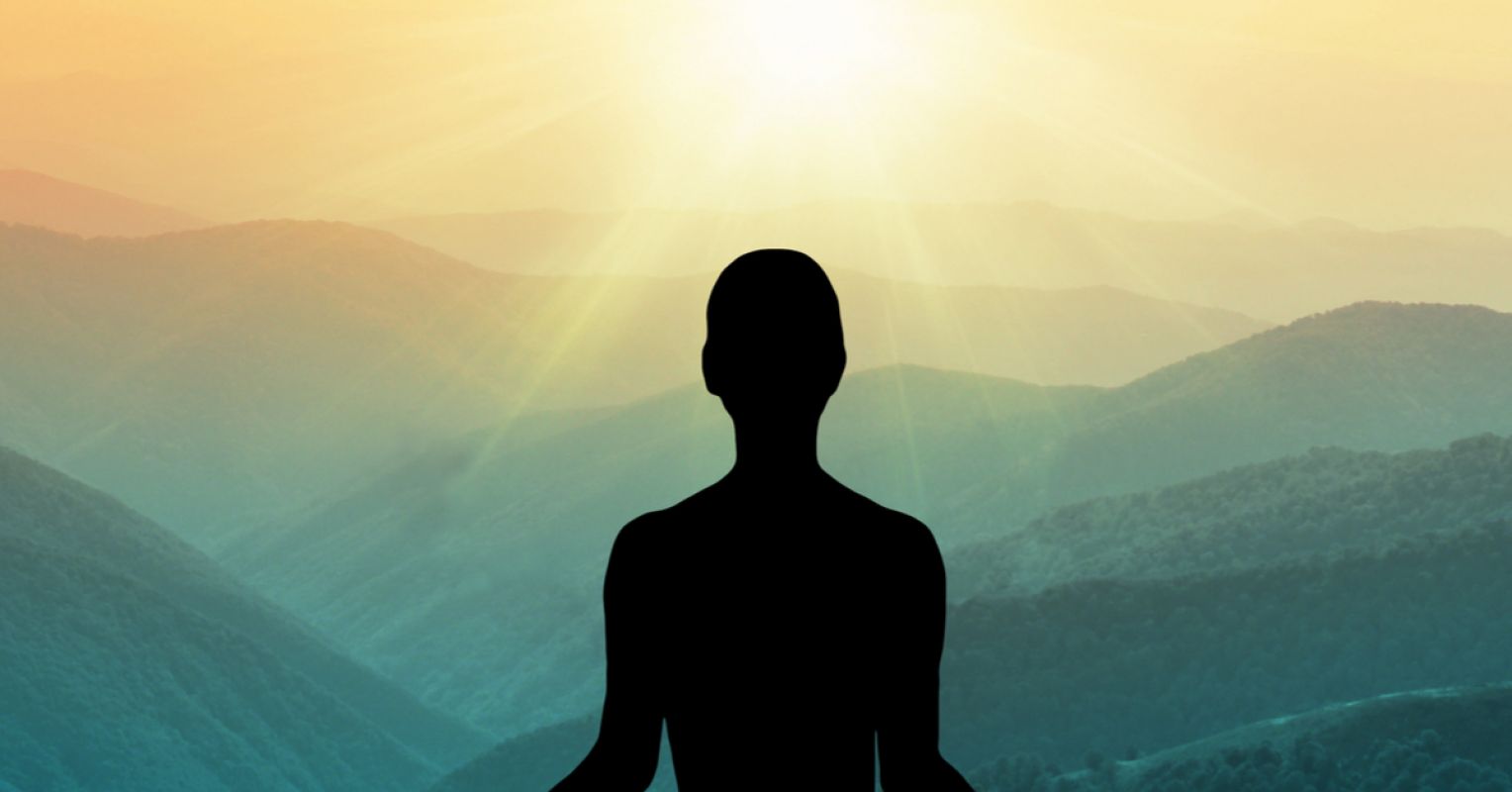 Closing
O Holy God,
Open unto me
Light for my darkness,
Courage for my fear,
Hope for my despair.

O loving God,
Open unto me
Wisdom for my confusion,
Forgiveness for my sins,
Love for my hate.
O God of peace,
Open unto me
Peace for my turmoil,
Joy for my sorrow,
Strength for my weakness.

O generous God,
Open my heart
To receive all your gifts.

-Rev. Dr. Howard Thurman
[Speaker Notes: “The Lord bless you and keep you,
The Lord make His face shine upon you,
And be gracious to you.
The Lord look upon you with favor and give you peace.”
“Amen” we sing. We are not alone, abandoned, and without hope… - Matthew 1:23]
Thank you for your time!
Laura Sprouse
lsprouse@co.marion.or.us
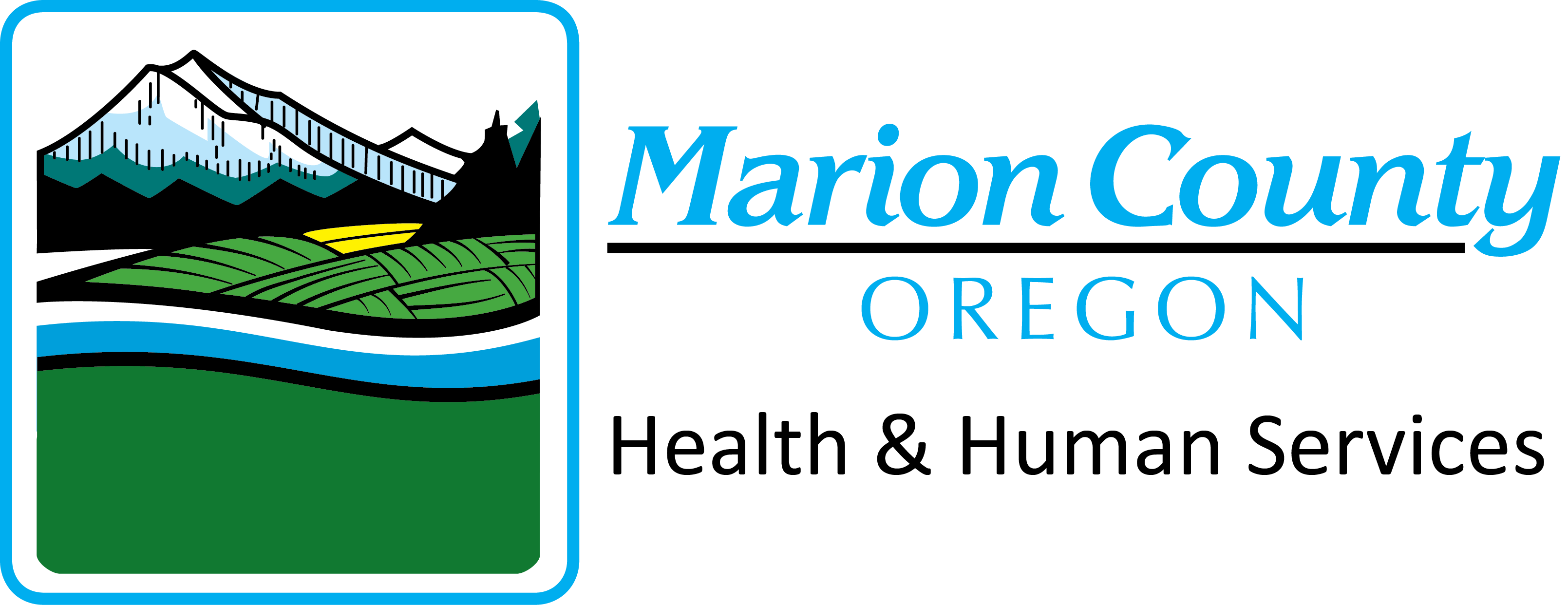